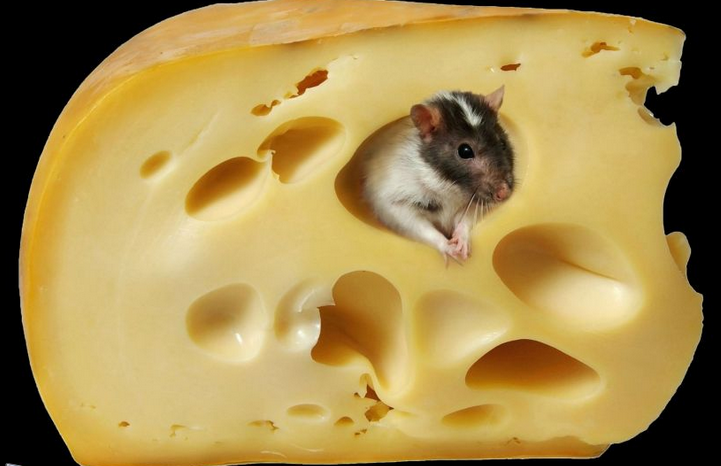 Metodika V.Jak se prokousat teoretickým textem?I. S pomocí emocí: Samuel P. Huntington, Clash of CivilisationsII. S pomocí analýzy: Texty naších badatelů – problémy a výzvy
I. Samuel P. Huntington, Clash of Civilisations? – kontroverze o textu
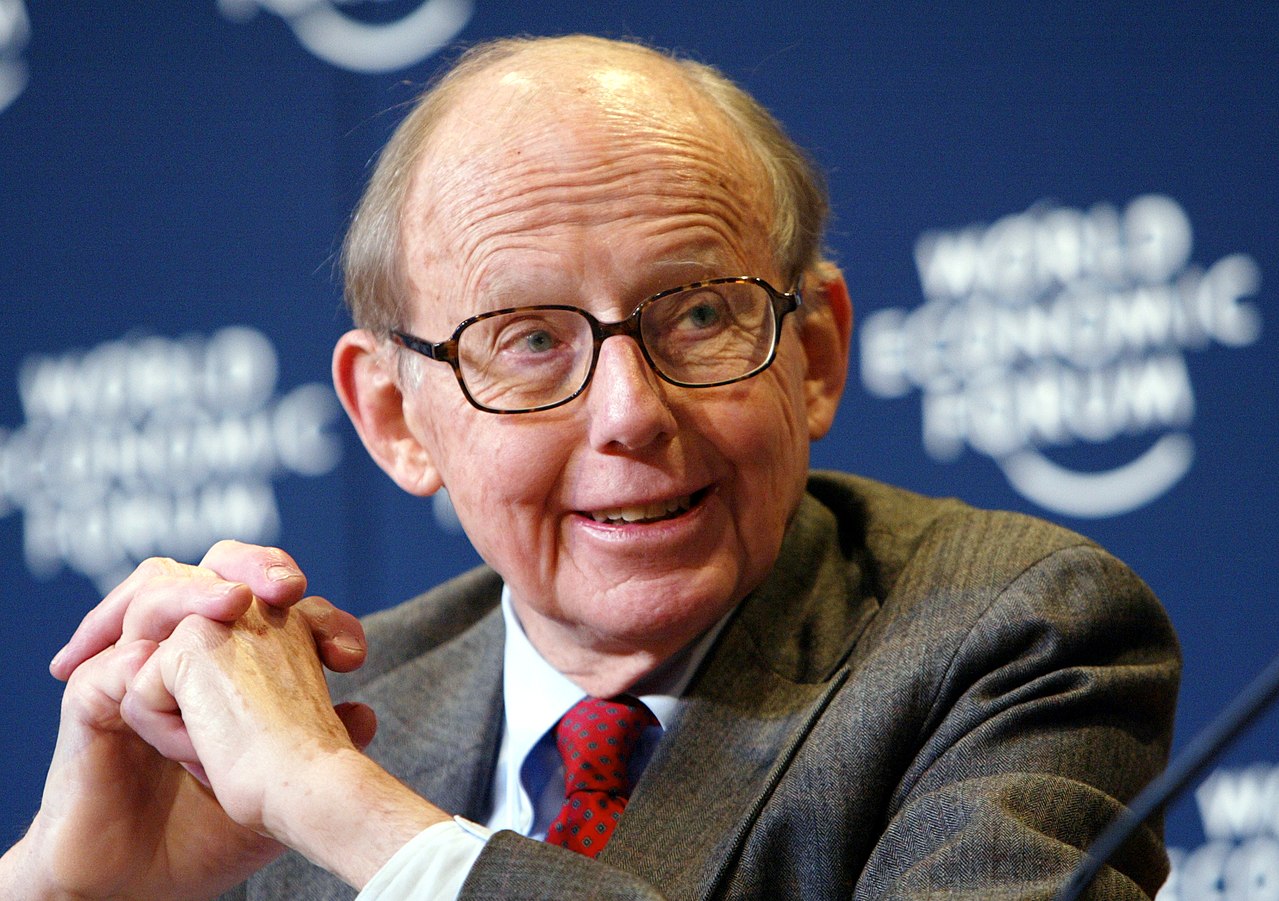 Samuel P. Huntington
*1927 – +2008
americký politický teoretik, bývalý poradce amerického prezidenta Jimiho Cartera
Promoce a profesura na Univerzitě v Harvardu (po roce 1950)
Skoumal vztahy mezi
  armádou a civilními 
  institucemi, politické vývoje,
  různé státní pořádky
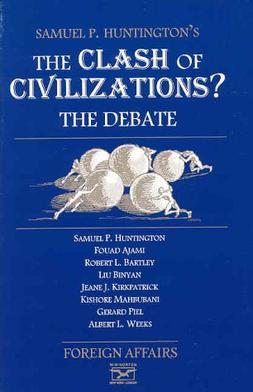 Významná díla:

- Political Order in Changing Societies (1968) (důležitost fungujícího státního řádu ve vývojových, zemích, nezávislý na politickém systému, na pozadí vietnamské války)

- Clash of Civilizations (1996)

- The Hispanic Challenge (2004)
Dynamika a vlivy na metodické myšlení
a hlavní ideologické proudy
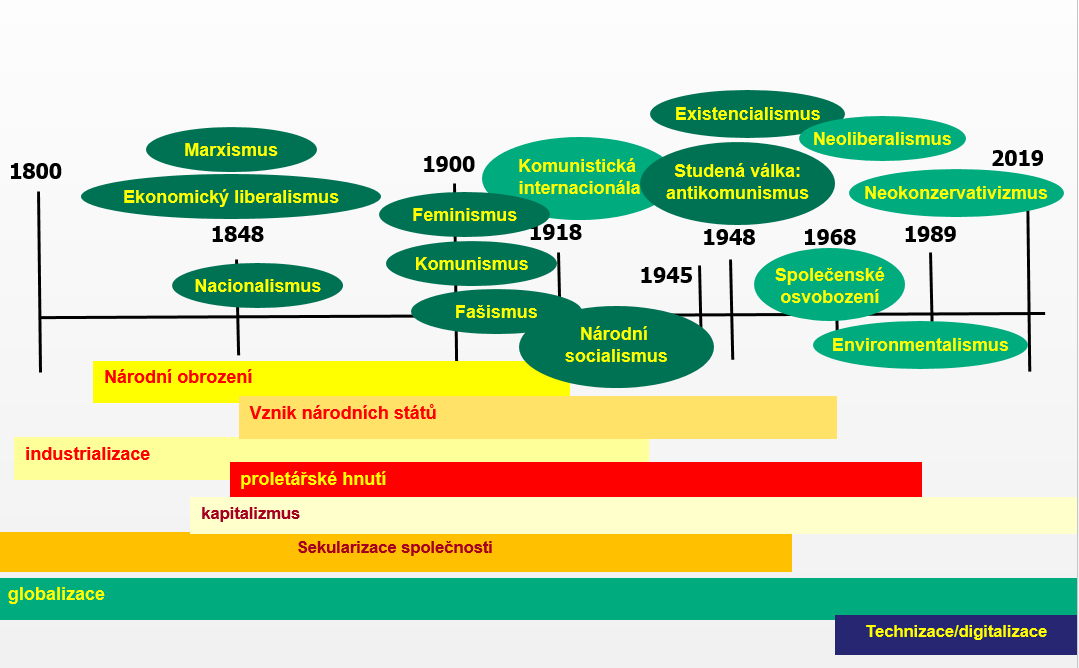 Samuel P. Huntington, Clash of Civilisations
Dělení světa na „civilizace“ podle Samuela S. Huntingtona
z knížky „clash of civilisations“ (střet civilizací)
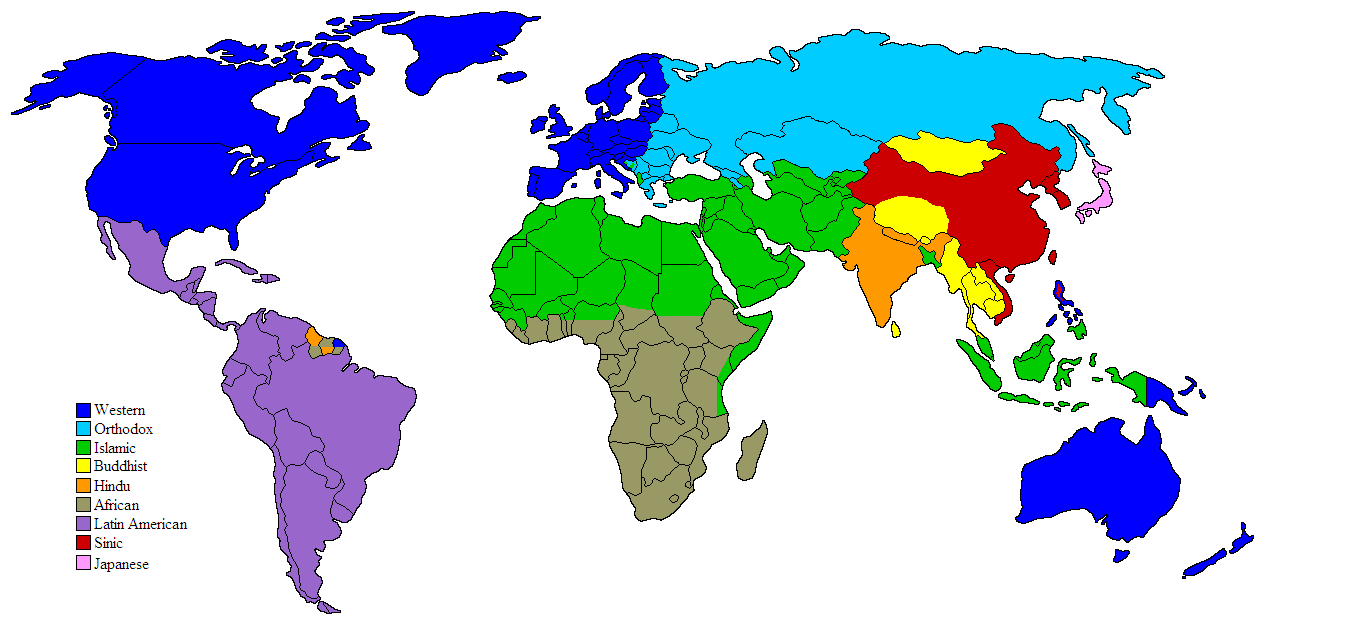 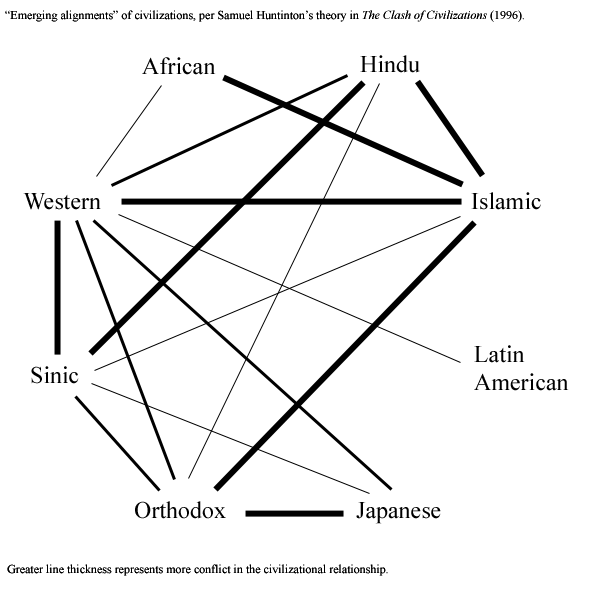 Pravděpodobnost střetu 
mezi civilizacemi
z knížky „clash of civilisations“ (střet civilizací)
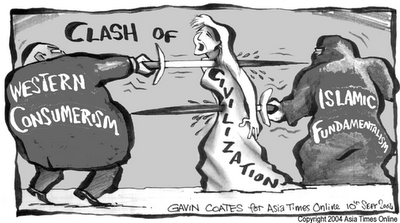 Huntingtonovy hlavní teze
z knížky „clash of civilisations“ (střet civilizací)
Západ má kulturní primát ve světě (liberálně-demokratické státy), opírá se o křesťanskou civilizaci (katolicko-protestantskou), nebo též o rusky-ortodoxní (bývalé státy sovětského svazu). Způsobil vznik mezinárodních institucí (spojené národy atd.).

Lpění západu na „demokratizaci“ celého světa je naivní: vede pouze k dalšímu vyhrocení mezi západem (křesťanským) a východem (čína/islam), který nabývá na ekonomické síle.

Islámské státy mají velký demografický růst (Iran atd.), který povede k expanzi, která bude rušit vývoj ostatních civilizací (křesťanskou, čínskou, ortodoxní, Africkou). Hranice islámské civilizace mají „krvavé hranice“.

Civilizační konflikty jsou mimořádně časté mezi muslimskými a nemuslimskými civilizacemi („krvavé hranice“). Tento konflikt je historický a sahá zpět do dob španělské rekonkvisty. 

Proč dochází mezi křesťany a islámem ke konfliktům:
       - Obe náboženství jsou založené na misií 
       - Jsou přesvědčeni, že jenom jejích náboženství je správné
       - Obě zastupují univerzální hodnoty
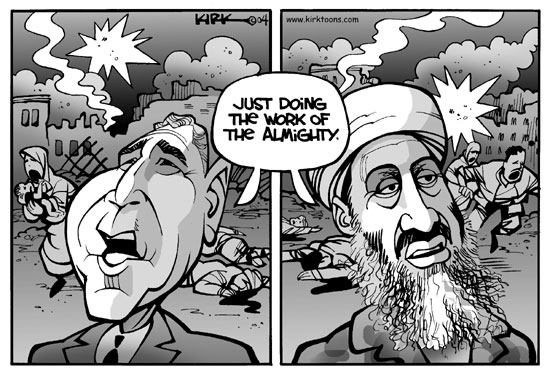 Huntingtonovy hlavní teze
z knížky „clash of civilisations“ (střet civilizací)
Proč musí dojít  k střetu civilizací?
1. Kulturní – náboženské – rozdíly mezi jednotlivými kulturami jsou moc velké a
    vznikly přes spoustu staletí.

2. Svět se zmenšuje, tím pádem se stávají důležitější rozdíly mezi kulturami, 
    narůstá povědomí pro vlastní kulturu.

3. Ekonomický růst odcizuje lidi vlastní identitě. Dochází k návratu náboženství, 
    které se stávají novou, nadstátní bázi pro tuto identitu.

4. Protikladný vývoj mezi západní civilizaci a východními civilizacemi.

5. Kulturní rozdíly se nemění tak rychle jako politické či ekonomické vývoje.

6.  Zesílení regionální ekonomiky. Ta ale funguje pouze, když je zakotvena v 
     kulturní identitě (náboženství… ).
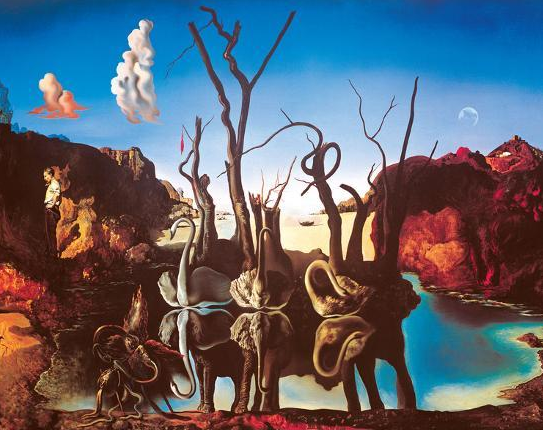 II. Texty naších badatelů
Aneb: kdo už čte dobrovolně
teoretiky?
problémy…
…a výzvy
„Science slam“
5. min reflexe

- Pokuste se vašemu publiku přiblížit hlavní tezi z textu vašeho myslitele 
   co nejvtipnějším způsobem
- Máte na to minutu a rekvizity….
8
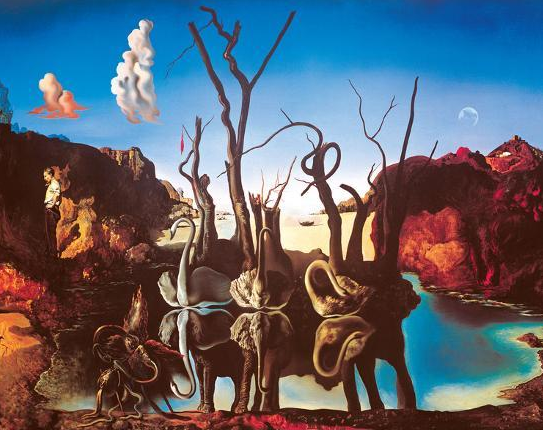 III. Další postup (26.11.)
Handout (papír do ruky), 2 str.

obsahuje:
   - krátkou biografií badatele/badatelky
   - fotky/grafy
   - nejdůležitější díla
   - vámi vybraný text, o čem je (krátké shrnutí v tezích)
   - úryvek, který Vás zaujal a který chcete představit kolegům

   - Vaše jméno
9